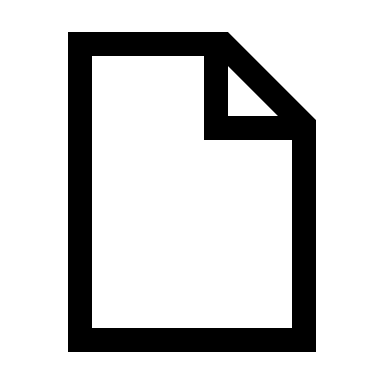 EDITABLE CHART
Marketing is the study and management of exchange relationships. Marketing is the business process of creating relationships with and satisfying customers.
Develop
Identify
Analyze
Advertise
Promotions only work 
as well as the marketing.
Promotions only work 
as well as the marketing.
Promotions only work 
as well as the marketing.
Promotions only work 
as well as the marketing.